Конференция «CIM в России и мире»
10.02.2022 – 11.02.2022, г. Сочи
Применение CIM при формировании информационных и расчётных моделей энергосистем
Карпов Алексей Сергеевич
Заместитель начальника Службы электрических режимов
Технологические задачи, решаемые с использованием расчётных моделей
2
Расчетные модели предназначены:
для анализа текущих, ретроспективных и планируемых схемно-режимных ситуаций, в том числе при подготовке к изменению состояния энергосистемы: выполнения переключений, изменения режима работы генерирующего оборудования и т.д.;
для выполнения оценки состояния и расчёта установившегося режима и статической устойчивости с моделированием возможных схемно-режимных ситуаций и нормативных аварийных возмущений;
для расчёта электромеханических переходных процессов и динамической устойчивости с моделированием возможных схемно-режимных ситуаций и нормативных аварийных возмущений;
для выполнения расчетов электрических величин при всех видах КЗ, других видах повреждений и ненормальных режимах работы объектов энергосистемы.
Расчетная модель содержит схемы замещения оборудования, ЛЭП, топологические связи, эквиваленты энергосистем и их частей, системные ограничения, параметры режима.
Технологические задачи, решаемые с использованием расчётных моделей
3
Расчетные модели позволяют:
Определять на основе расчетов установившихся режимов, статической и динамической устойчивости величины допустимых перетоков активной мощности в контролируемых сечениях электрической сети ЕЭС России;
Назначать на основе расчетов установившихся режимов контрольные пункты по напряжению и определять допустимые уровни напряжения в них;
Определять на основе расчетов установившихся режимов, статической и динамической устойчивости логики действия и настройки устройств ПА и РА, объемов управляющих воздействий;
Осуществлять режимную и релейную проработку диспетчерских заявок:
на вывод в ремонт электросетевого оборудования, устройств ПА и РА, устройств (комплексов) РЗА
на вывод объектов электроэнергетики из эксплуатации
Выбирать на основе расчетов ТКЗ параметры настройки устройств РЗ и СА;
Определять минимальное количество находящихся в работе генераторов тепловых электростанций (для тепловых электростанций с энергоблоками установленной мощностью 150 МВт и выше) по режимным условиям, по условиям функционирования РЗ.
Технология сбора, передачи и обработки информации для формирования расчётных моделей
4
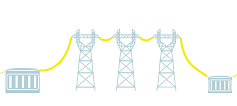 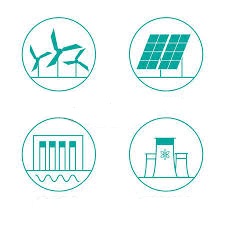 Собственник оборудования
Приказ МЭ №102 от 13.02.2019
MC Office
Филиал АО «СО ЕЭС» РДУ
Формирование и актуализация расчетных моделей с параметрами ДУ, ТКЗ (внешние ПК)
Обработка и верификация данных в РДУ
Внесение информации в ИМ ответственными в РДУ
СIM
Проверка фрагментов ИМ ответственными в РДУ
Формирование и актуализация расчетных моделей с параметрами УР
CIM
Информационная модель
Проблемы сопровождения разрозненных расчётных моделей и переход к сопровождению мастер-модели ЕЭС России в АО "СО ЕЭС"
5
В ПЕРСПЕКТИВЕ
СЕЙЧАС
Расчетные модели в различных форматах:
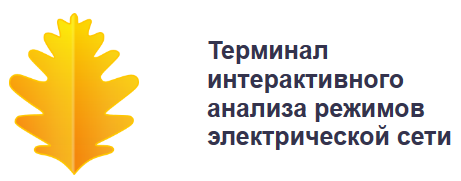 ИНФОРМАЦИОН-НАЯ МОДЕЛЬ CIM
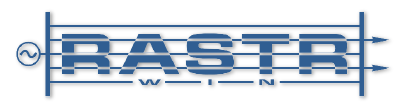 Актуализация параметров оборудования
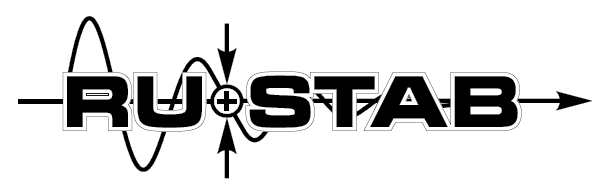 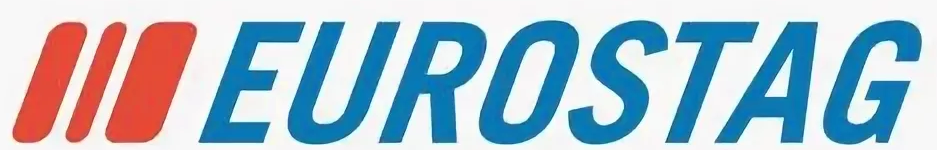 Расчетные модели для расчета УР, ДУ , ТКЗ
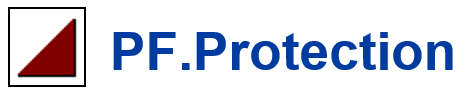 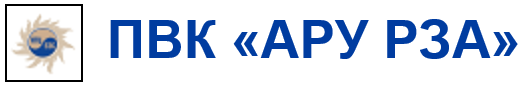 Проблемы сопровождения разрозненных РМ:
Поддержание в актуальном состоянии РМ в каждом из комплексов (различные форматы данных);
Разные разработчики ПО, сопровождение множества договоров на ТО;
Возможны различия в параметрах оборудования в зависимости от используемых источников данных
Перспективы обмена данными расчётных моделей
6
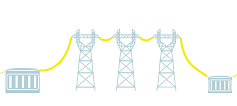 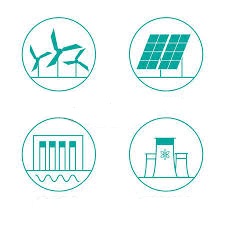 Собственник оборудования
Приказ МЭ №102 от 13.02.2019
MC Office
CIM
Филиал АО «СО ЕЭС» РДУ
Формирование и актуализация расчетных моделей с параметрами ДУ, ТКЗ (внешние ПК)
CIM - портал
Обработка и верификация данных в РДУ
Перенос информации в ИМ ответственными в РДУ
CIM
Задание информации в ИМ ответственными в РДУ
СIM
Проверка фрагментов ИМ ответственными в РДУ
Формирование и актуализация расчетных моделей УР, ДУ, ТКЗ
CIM
Информационная модель
Особенности перехода от сопровождения разрозненных расчётных моделей к сопровождению мастер-модели ЕЭС России в АО "СО ЕЭС"
7
Расширение базисного профиля ИМ в части параметров ДУ и ТКЗ
ИНФОРМАЦИОННАЯ МОДЕЛЬ CIM
Расчетные модели с параметрами ТКЗ(ТКЗ)
Расчетные модели с параметрами для ДУ(ДУ)
Расчетные модели с параметрами УР(УР)
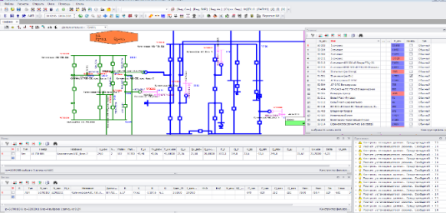 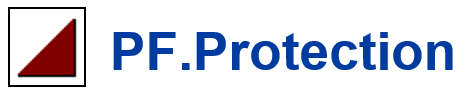 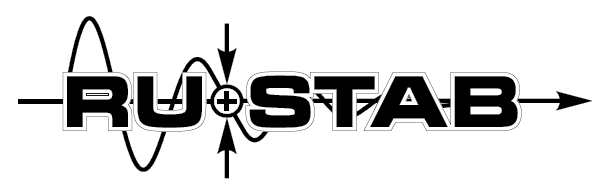 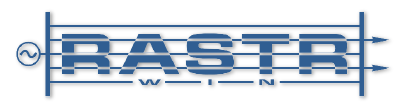 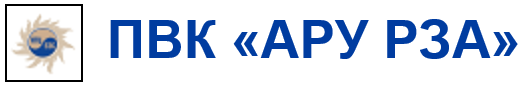 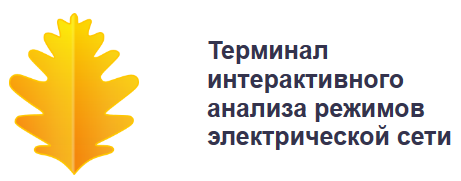 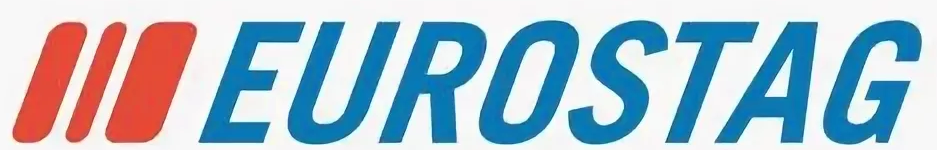 Технология формирования расчётных моделей на основе информационной модели ЕЭС России
8
Режимная модификация *
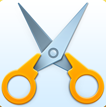 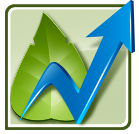 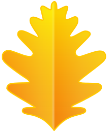 * Режимная модификация:
Используется в ОРИМ для корректного формирования REI эквивалентов и задания режимных инъекций
Используется в TNA Terminal для задания электрического режима
Особенности организации процесса сопровождения информационной модели ЕЭС России
9
Регламент взаимодействия структурных подразделений исполнительного аппарата и филиалов АО «СО ЕЭС» ОДУ, филиалов АО «СО ЕЭС» РДУ при актуализации данных информационной модели от 24.02.2021
Устранение замечаний и актуализация ИМ
Актуализация рабочих моделей
Направление Обновления ИМ
Устранение замечаний и актуализация ИМ
Перечень замечаний к акт. ЭГИД    (при наличии)
Перечень замечаний к акт. ЭГИД   (при наличии)
Процедура Регламентной актуализации ИМ:
Применение обновления во всех ДЦ
ИА в ОДУ
РДУ в ОДУ
ОДУ в ИА
ИА во все ДЦ
ОДУ в РДУ
Планы организации процесса сопровождения и разработки перспективных РМ
10
new элемент 2021
new элемент 2024
2022
2025
2021
2026
2027
2023
2024
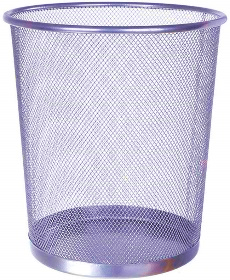 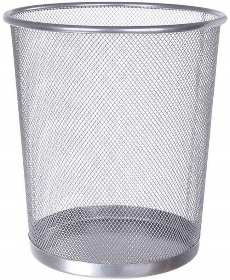 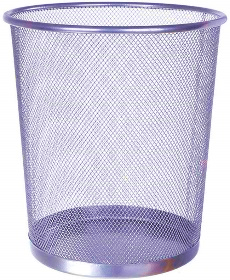 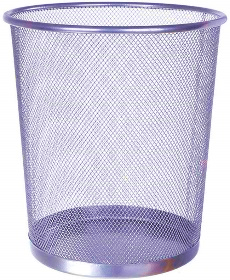 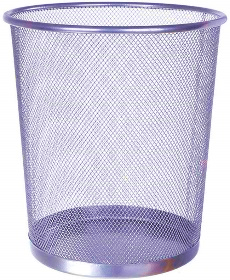 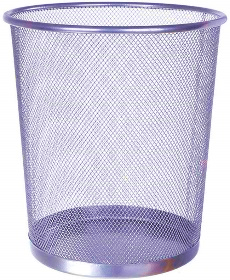 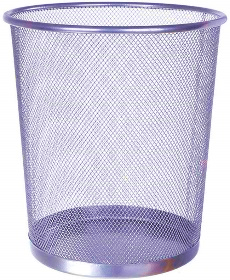 Текущая ИМ
ПИМ
ПИМ
ПИМ
ПИМ
ПИМ
ПИМ
наследование
Перспективный ПП 2022 (топология)
Текущий ПП 2021 (топология)
Реализация делового процесса невозможна без автоматизации
ПРМ 1
ТРМ 1
РМ 1
РМ 1
ПРМ 2
ТРМ 2
РМ 2
РМ 2
ПРМ 3
ТРМ 3
РМ 3
РМ 3
ПРМ 4
ТРМ 4
Перспективная режимная модификация (ПРМ)
РМ 4
РМ 4
Текущая режимная модификация (ТРМ)
ПРМ 5
ТРМ 5
РМ 5
РМ 5
ПРМ 6
ТРМ 6
РМ 6
РМ 6
ПРМ 7
ТРМ 7
РМ 7
РМ 7
ПРМ 8
ТРМ 8
РМ 8
РМ 8
ПРМ 9
ТРМ 9
………….
РМ 9
РМ 9
режим
2021
режим
модель
модель
2022
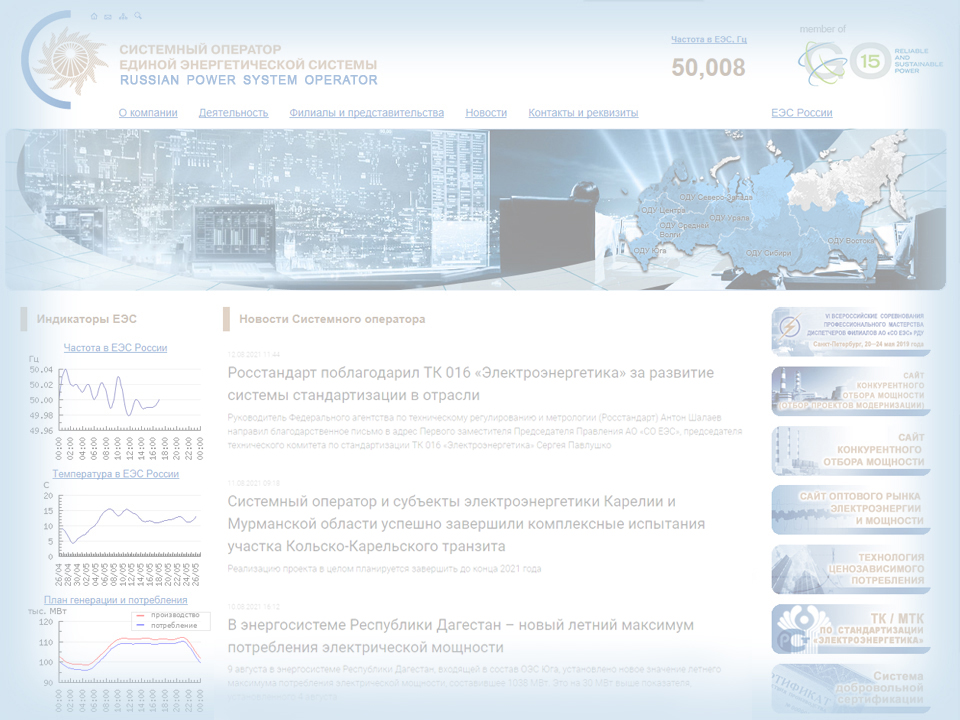 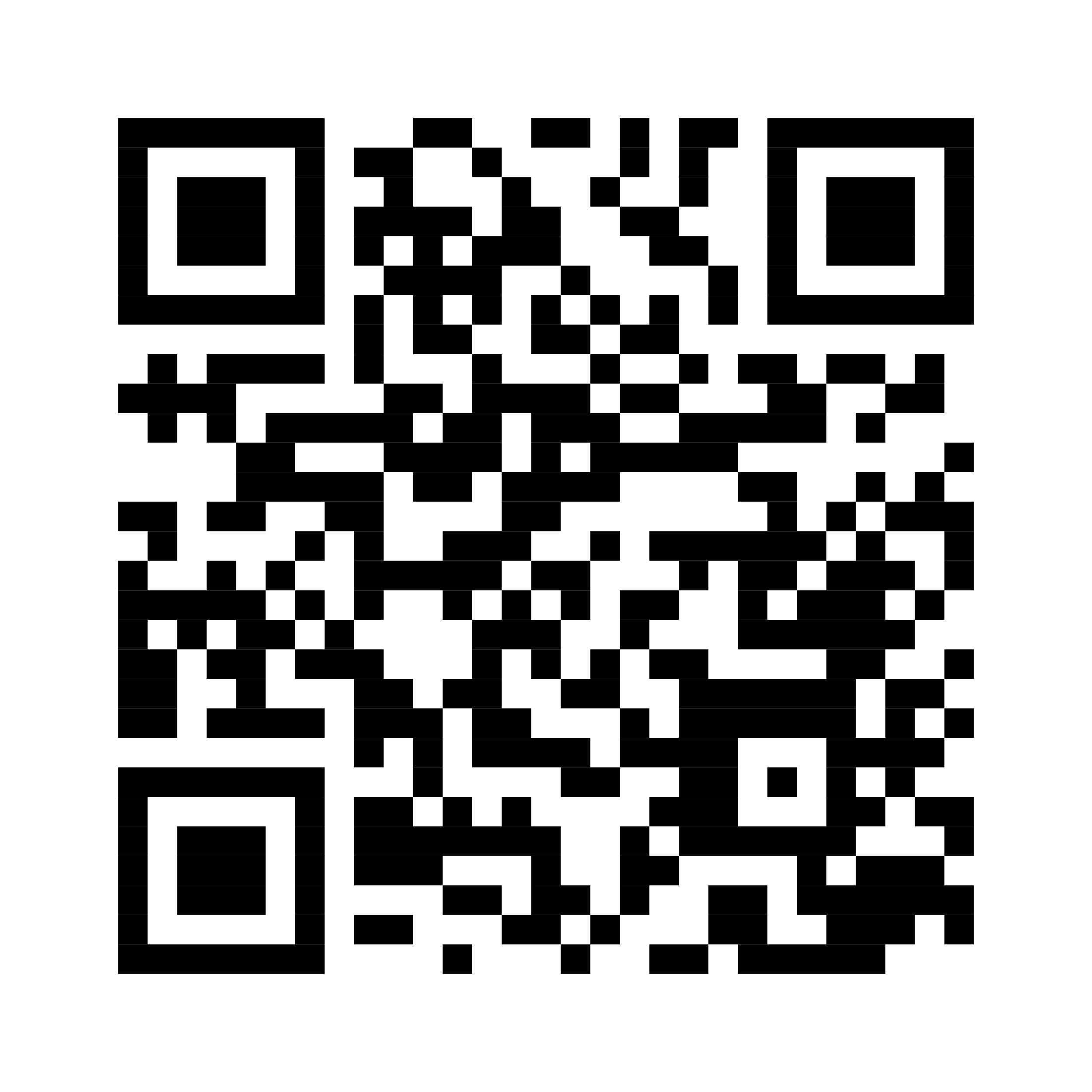 www.so-ups.ru
Оперативная информация о работе ЕЭС России
Спасибо за внимание!
Карпов Алексей Сергеевич
Karpov-AS@so-ups.ru, +7 (952) 212-44-33